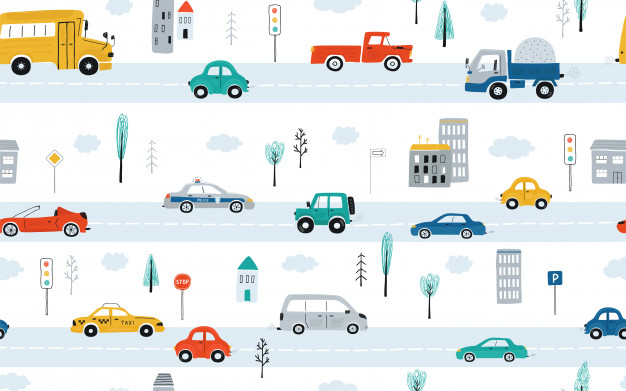 National Walk Safely to School Day!
Friday 11th September 2020
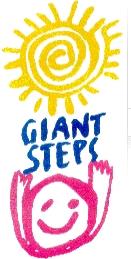 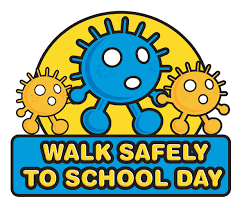 This document is released under Creative Commons License Attribution 4.0 International. Please feel free to share and adapt this document with appropriate credit to Giant Steps School.
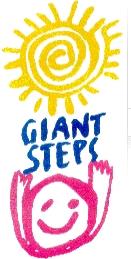 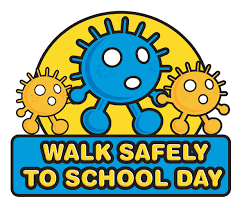 3
4
2
1
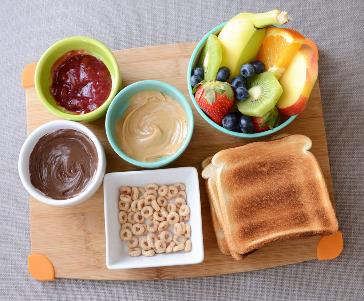 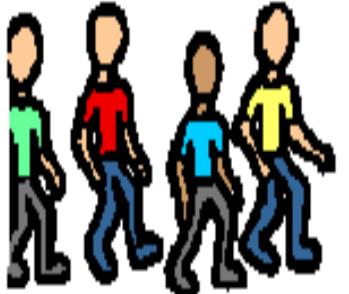 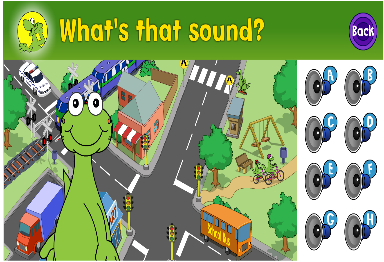 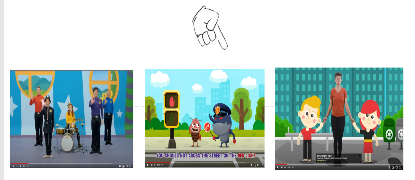 walk
What’s that sound? game
road safety songs
Breakfast club
This document is released under Creative Commons License Attribution 4.0 International. Please feel free to share and adapt this document with appropriate credit to Giant Steps School.
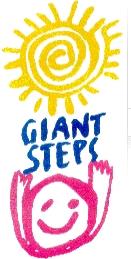 Breakfast Club
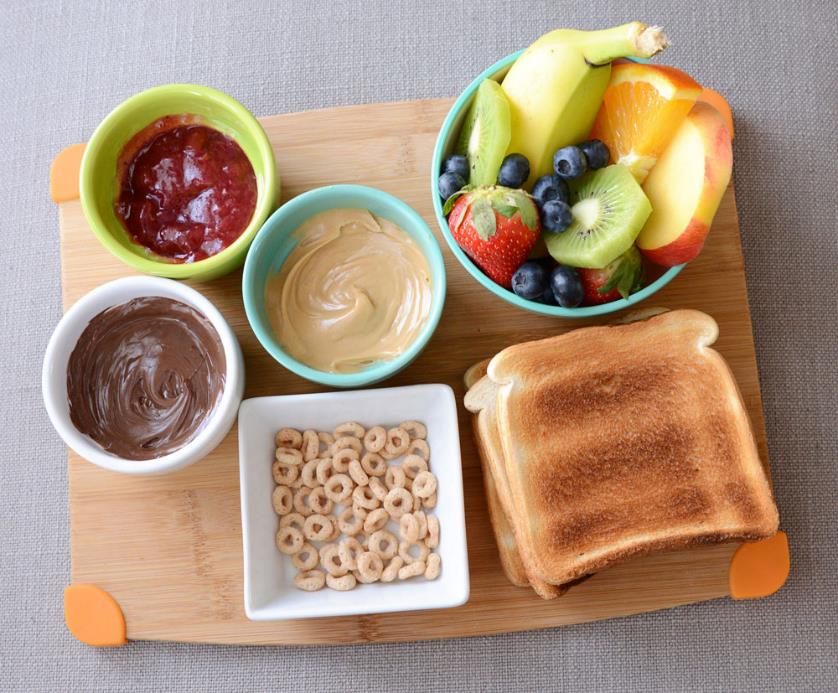 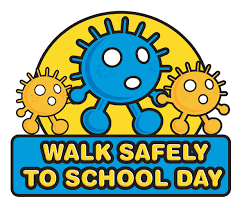 This document is released under Creative Commons License Attribution 4.0 International. Please feel free to share and adapt this document with appropriate credit to Giant Steps School.
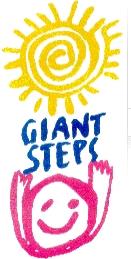 Eat snack
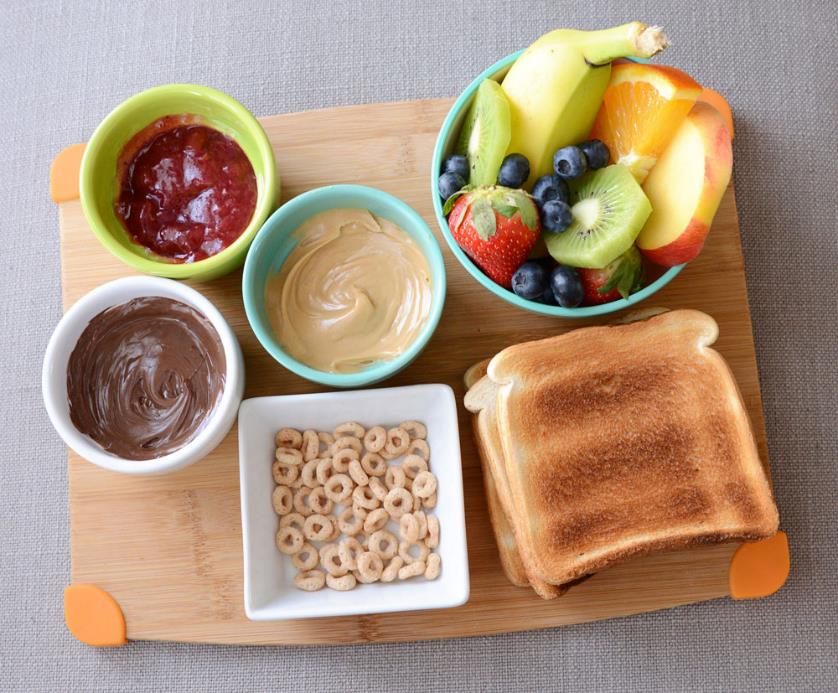 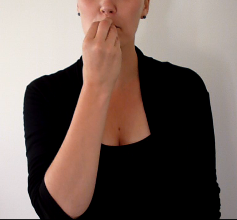 This document is released under Creative Commons License Attribution 4.0 International. Please feel free to share and adapt this document with appropriate credit to Giant Steps School.
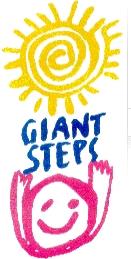 Choose video
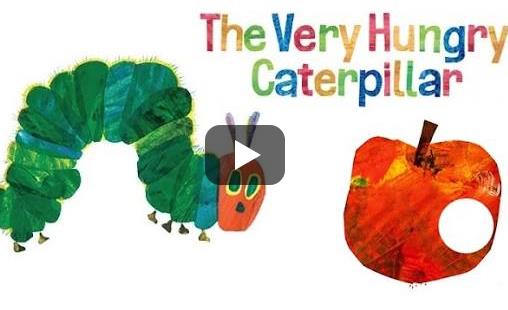 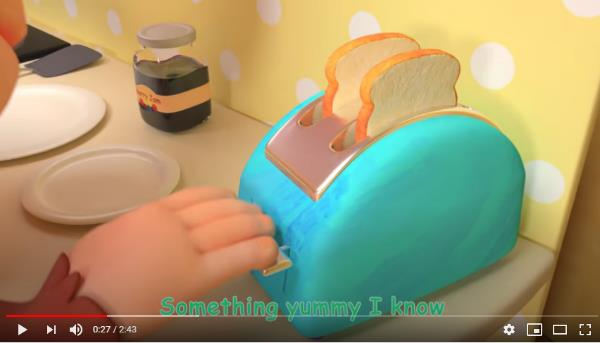 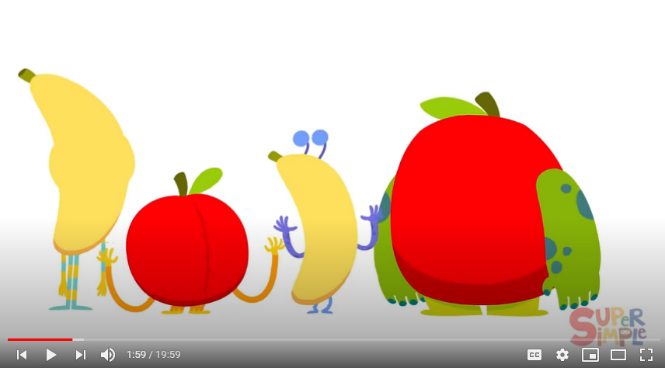 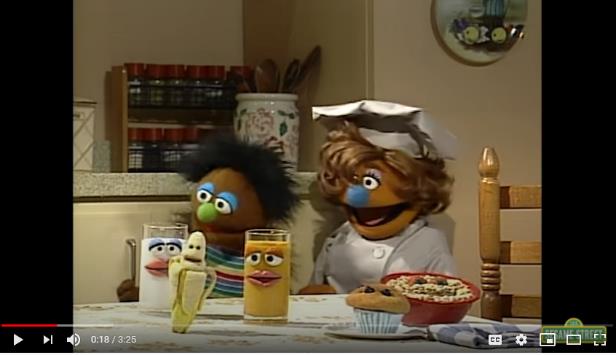 This document is released under Creative Commons License Attribution 4.0 International. Please feel free to share and adapt this document with appropriate credit to Giant Steps School.
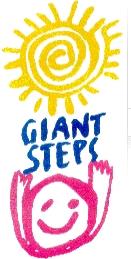 Road Safety videos
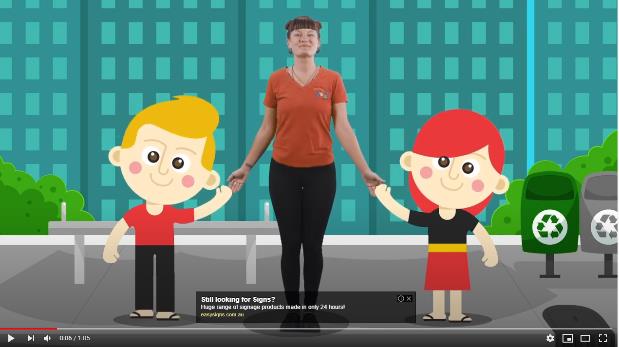 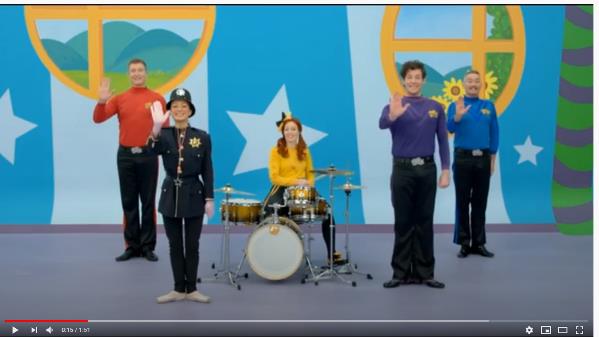 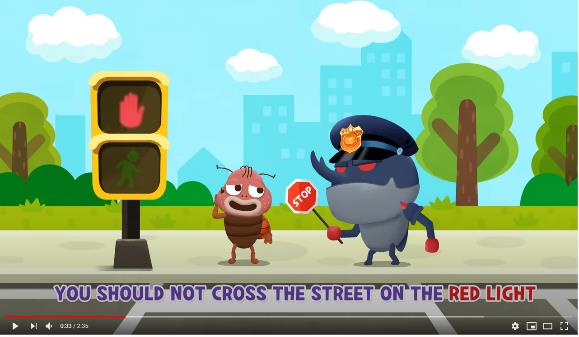 This document is released under Creative Commons License Attribution 4.0 International. Please feel free to share and adapt this document with appropriate credit to Giant Steps School.
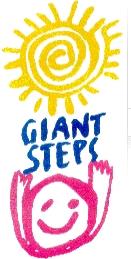 What’s that sound? game
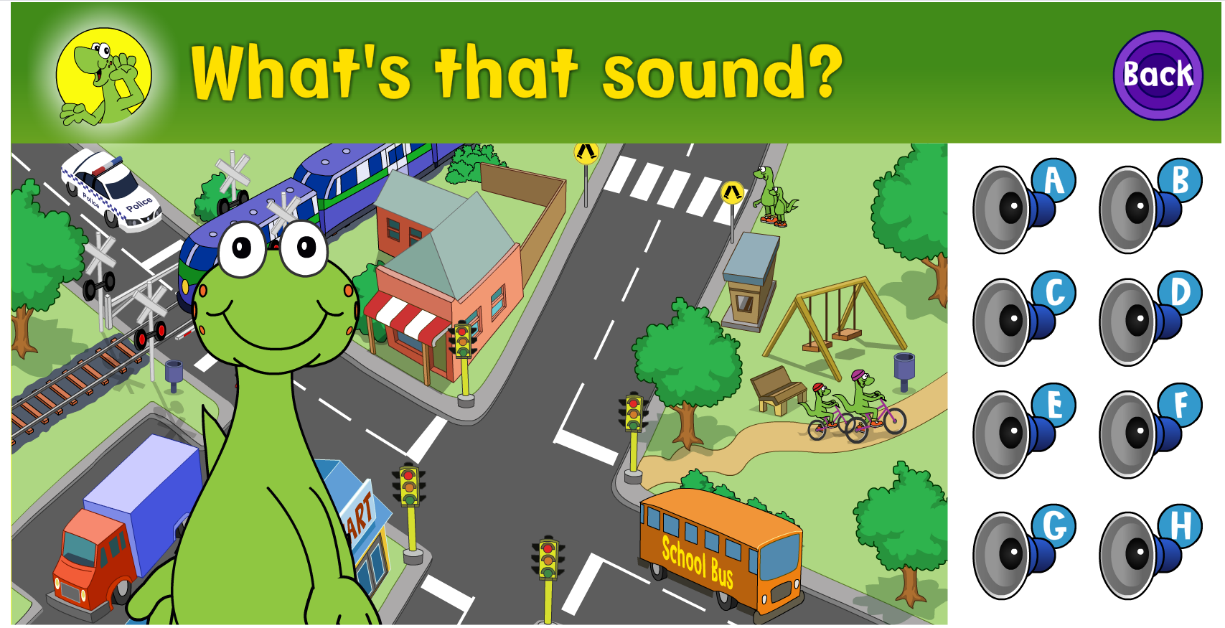 This document is released under Creative Commons License Attribution 4.0 International. Please feel free to share and adapt this document with appropriate credit to Giant Steps School.
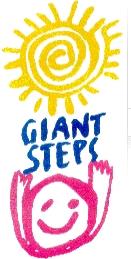 Walk Safely
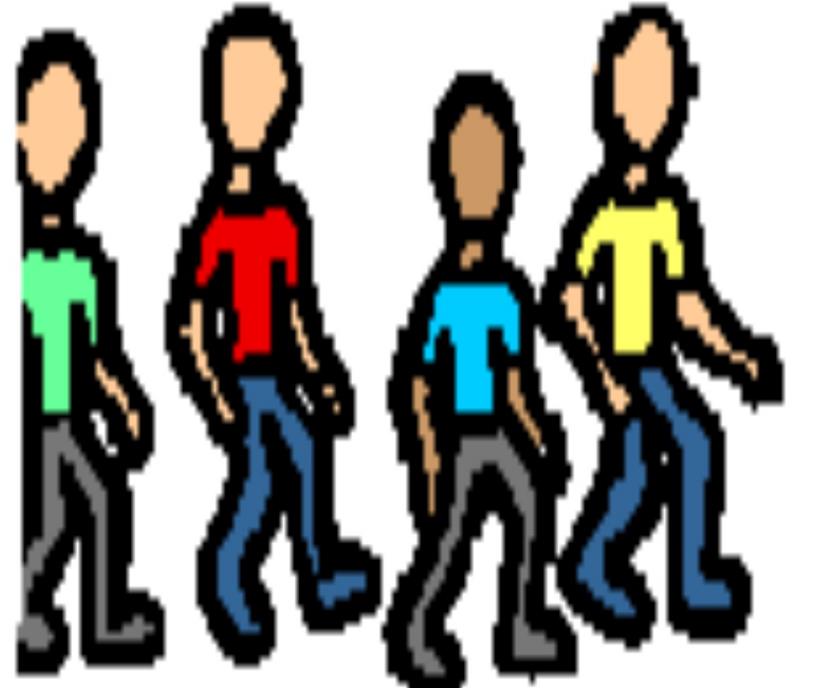 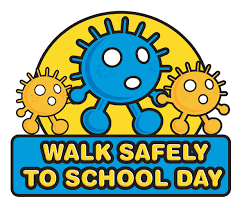 This document is released under Creative Commons License Attribution 4.0 International. Please feel free to share and adapt this document with appropriate credit to Giant Steps School.
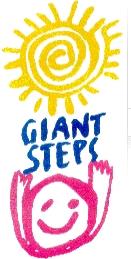 Walk Safely
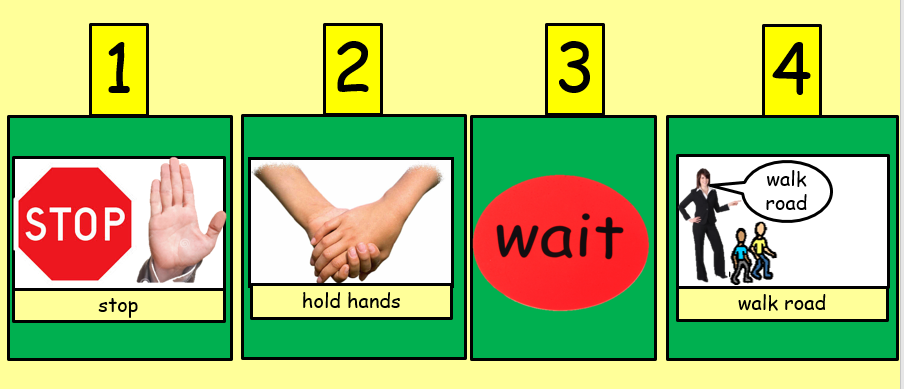 This document is released under Creative Commons License Attribution 4.0 International. Please feel free to share and adapt this document with appropriate credit to Giant Steps School.
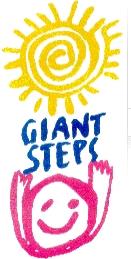 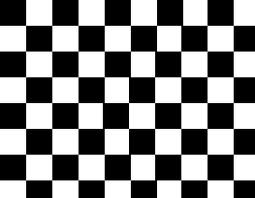 This document is released under Creative Commons License Attribution 4.0 International. Please feel free to share and adapt this document with appropriate credit to Giant Steps School.